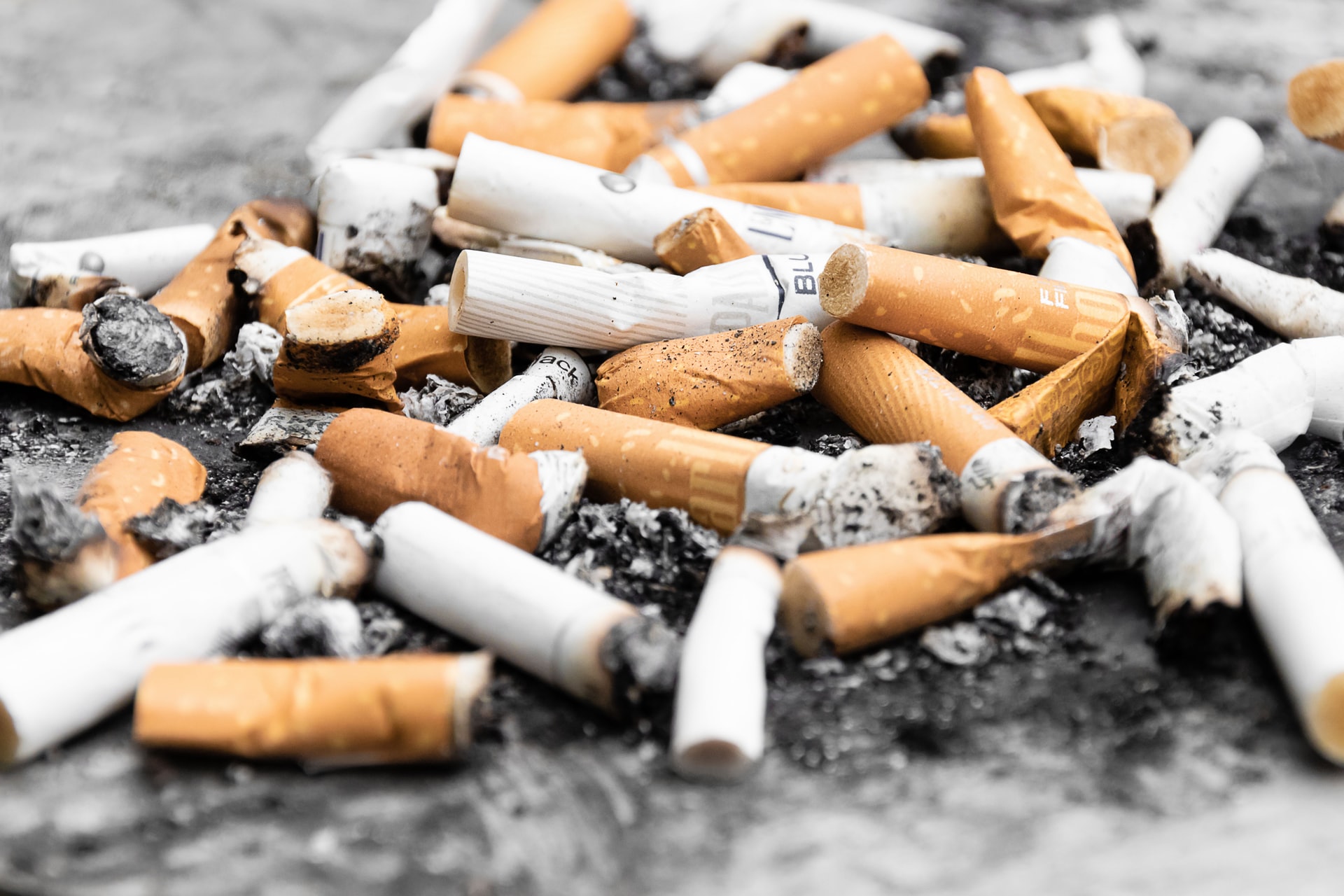 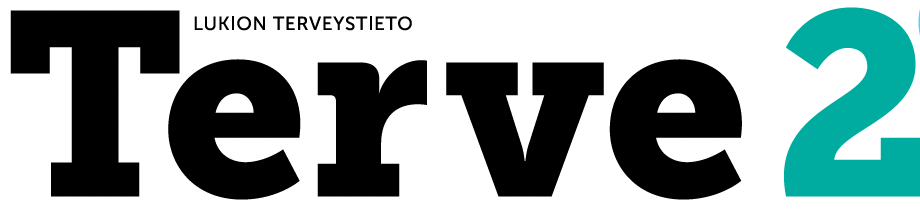 Tupakka ja nikotiinituotteet
Kuva: Unsplash.com / Pawel Czerwinski
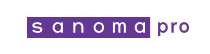 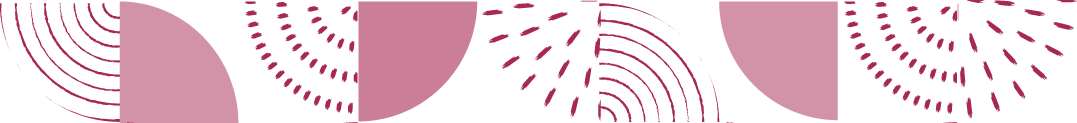 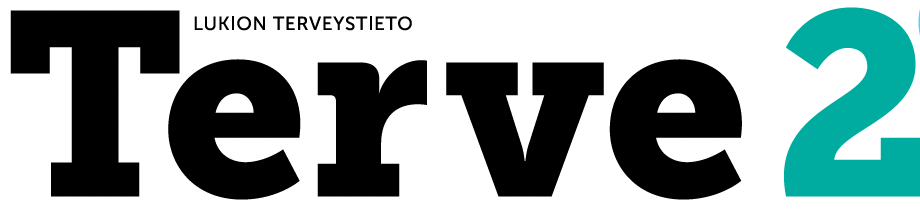 Tupakkatuotteet
Vahingoittavat koko elimistöä
Syöpäsairaudet
Sydän- ja verisuonisairaudet
Hengityselinsairaudet, esim. COPD
Iho-oireet
Seksuaali- ja lisääntymisterveyden ongelmat
Suunterveyden heikentyminen
Heikentynyt immuniteetti
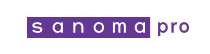 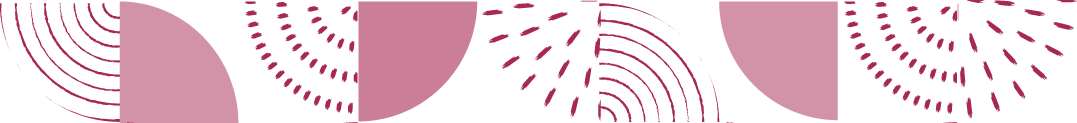 Tupakan keskeisimmät myrkyt
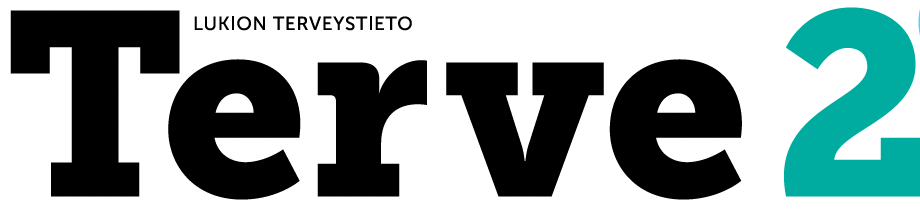 TERVA
Altistaa keuhkosyövälle
Ärsyttää keuhkoputkia, aiheuttaa limaneritystä ja yskää
Lisää  riskiä sairastua keuhkoahtaumatautiin
HÄKÄ
Sitoutuu punasoluihin hapen paikalle, jolloin kehon hapensaanti vaikeutuu
Sydän rasittuu, suorituskyky laskee
NIKOTIINI
Aiheuttaa riippuvuutta
Edistää verisuonten rasvoittumista
Lisää rytmihäiriöiden ja veren hyytymisen riskiä
Kuva: Unsplash.com / Mathew MacQuarrie
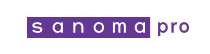 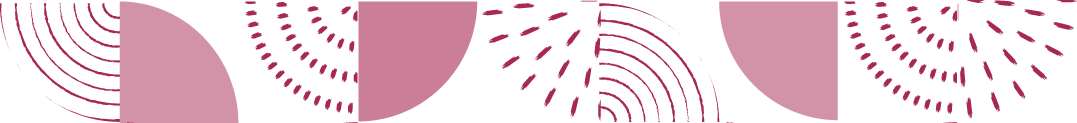 Tupakkariippuvuus
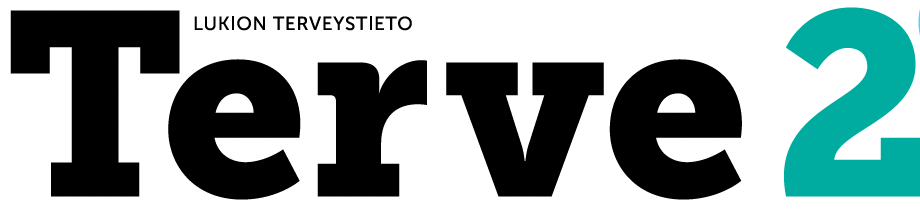 Fyysinen riippuvuus
Aivojen nikotiinireseptorien määrä lisääntyy, ja ne herkistyvät nikotiinille
Vieroitusoireet
Psyykkinen riippuvuus
Tapa- ja tunneriippuvuutta
Sidoksissa tiettyihin tilanteisiin ja paikkoihin
Sosiaalinen riippuvuus
Tarve vahvistaa ryhmän käytöstä ja yhteenkuuluvuuden tunnetta
Kuva: Unsplash.com / bruce mars
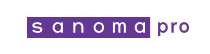 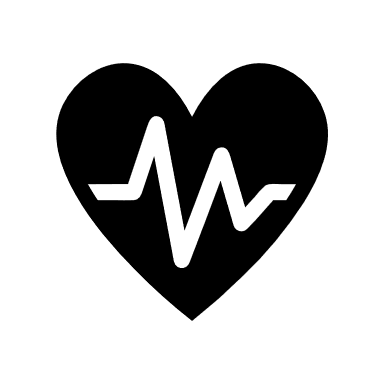 Nuuskan terveyshaittoja
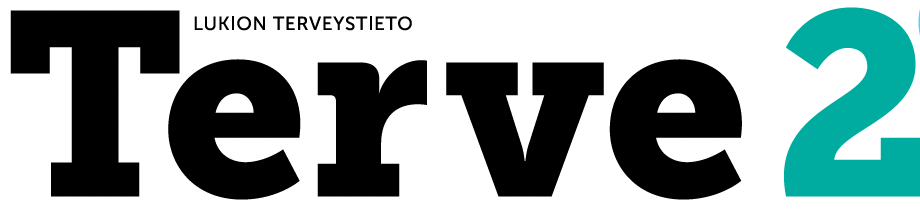 Suunterveys heikkenee
Limakalvovauriot, ienrajojen vetäytyminen, värjäymät
Sydän- ja verisuonitautien riski kasvaa
Käytön yhteydessä syke ja verenpaine kohoavat
Altistaa sydämen vajaatoiminnalle
Syöpätautien riski kasvaa
Karsinogeeniset aineet
Tyypin 2 diabeteksen riski kasvaa
Insuliiniherkkyyden väheneminen
MBO:n riski kasvaa
Vaikutukset liikuntasuorituksiin
Suorituskyvyn heikkeneminen
Palautuminen ja vammoista toipuminen hidastuvat
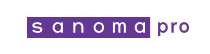 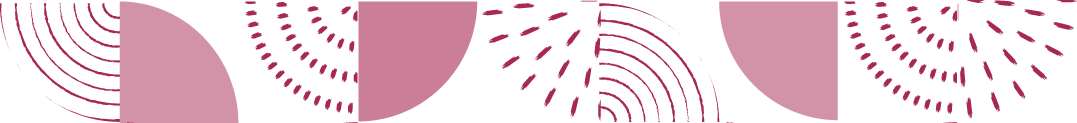 Sähkösavuke
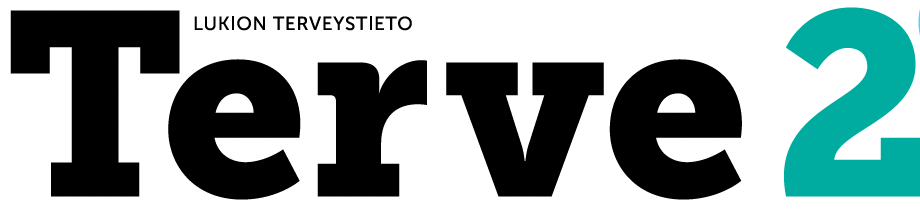 Sisältää nikotiinipitoista/nikotiinitonta     nestettä
Neste ja höyryt ovat vaarallisia keuhkoille ja voivat lisätä syöpätautien riskiä
Pitkäaikaiskäytön haittoja ei vielä tunneta
Havaittuja haittoja esim.
rintakivut
nopeutunut syke
päänsärky, huimaus
suun, nielun ja kurkun ärsytys
keuhkokuume
Kuva: Unsplash.com / Claudia Ramirez
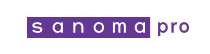 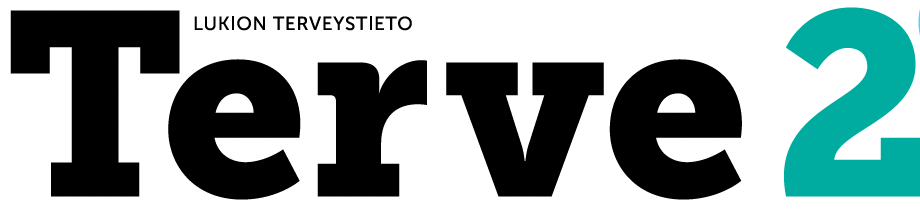 Tupakkatuotteiden aiheuttamat kustannukset yhteiskunnalle
Välilliset kustannukset

Työpanokseen ja tuottavuuden laskuun liittyvät tekijät
Tupakkatauot
Sairauspoissaolot
Työkyvyttömyys
Tupakointikuolemat
Välittömät kustannukset

Sairauksien hoito
Sosiaaliturvan kustannukset
Tupakoinnista aiheutuvat tulipalot
Tupakoinnin ehkäisy ja valvonta
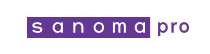 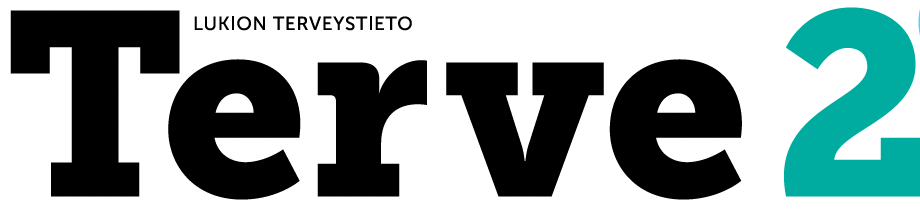 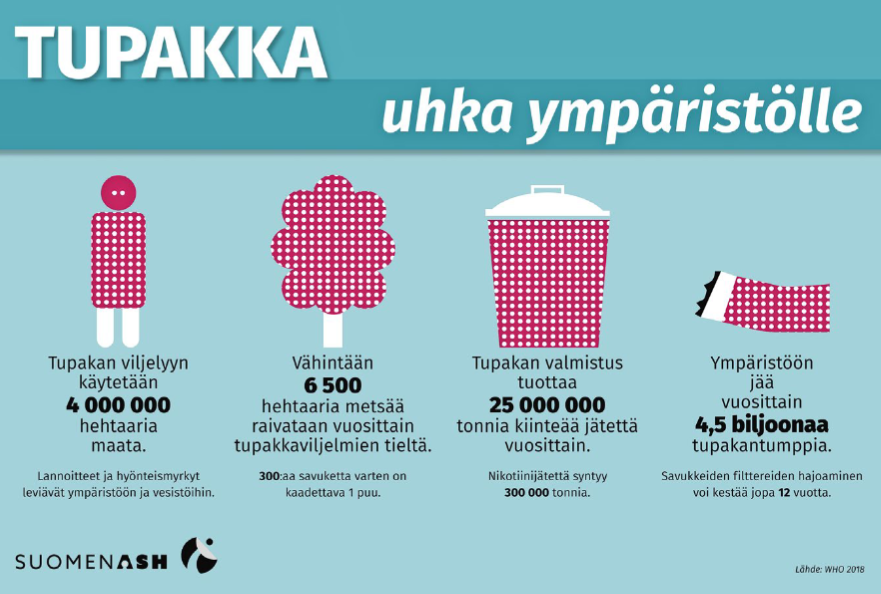 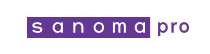 Tupakka- ja nikotiinituotteiden käyttö
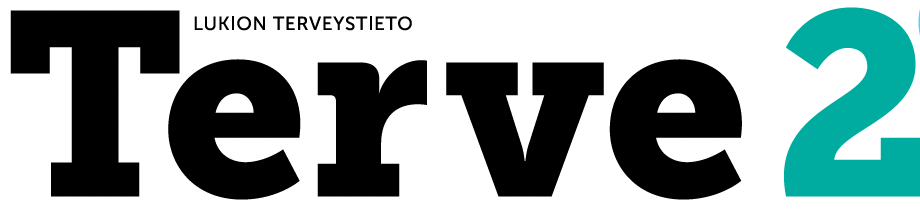 Aloittamiseen vaikuttavat

Mainonta
Vanhempien ja ystävien tupakointi
Huono koulumenestys
Alhainen koulutustaso
Addiktioalttius
Nikotiiniherkkyys
Käytön jatkamiseen vaikuttavat

Alkoholin ja muiden päihteiden käyttö
Vastoinkäymiset elämässä
Negatiiviset tunnetilat
Yksinäisyys
Stressi
Tupakan tuoksu ja käyttöön liittyvät tilanteet
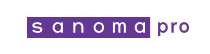 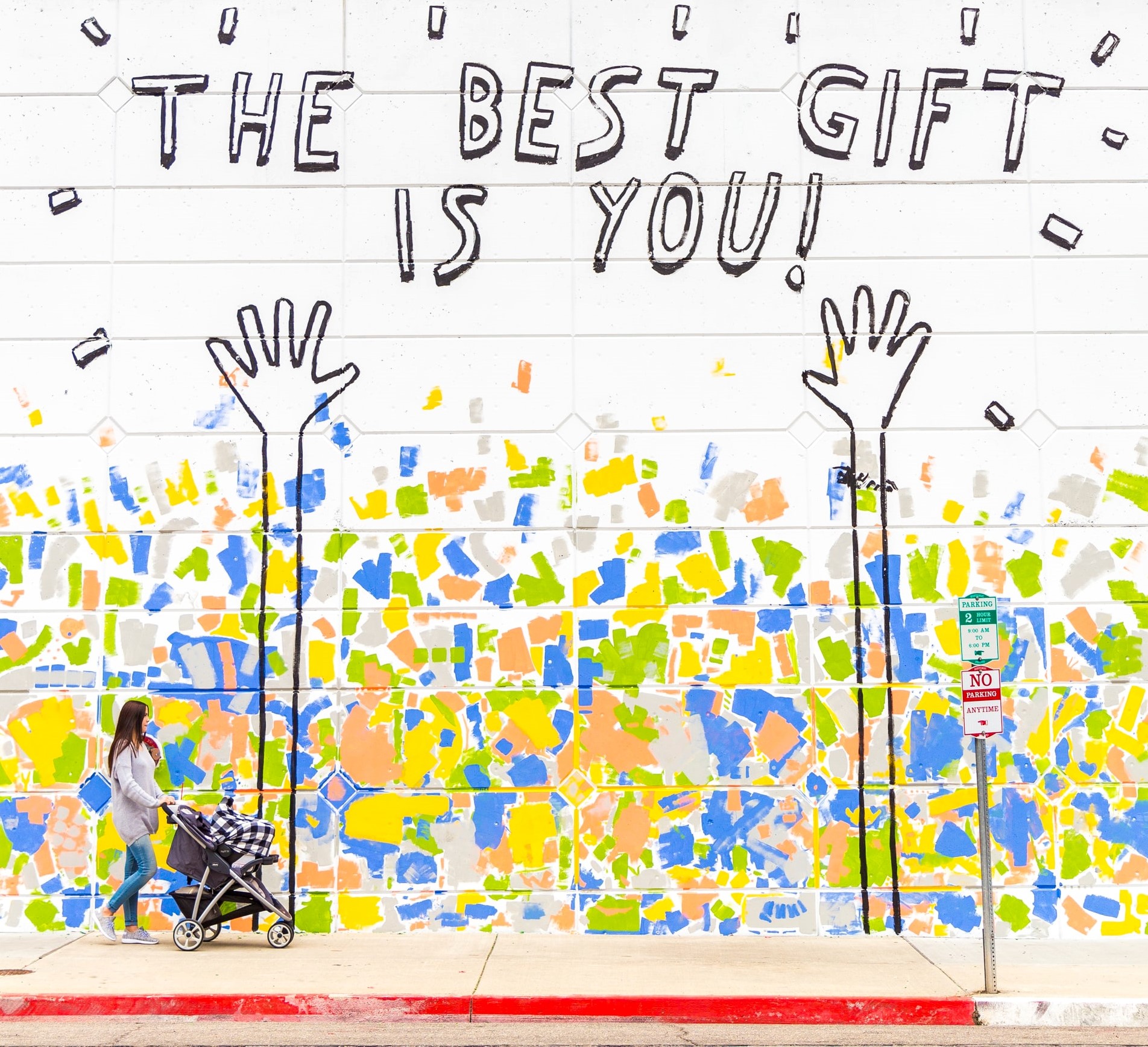 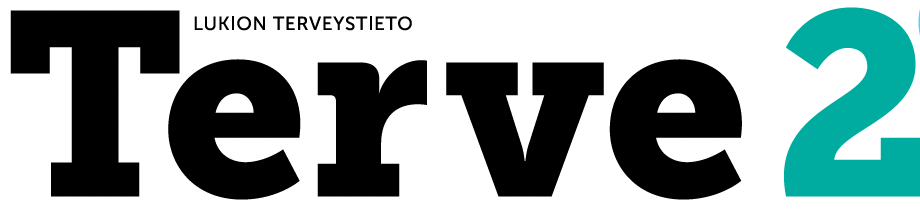 Tupakoimattomuus on
terveysteko 
- itselle- läheisille- ympäristölle
taloudellista viisautta
- itselle
- yhteiskunnalle
Kuva: Unsplash.com  / Dakota Corbin
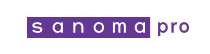 Nuoret arvostavat tupakoimattomuutta entistä enemmän
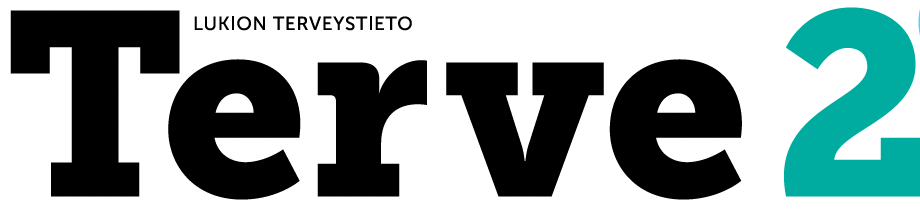 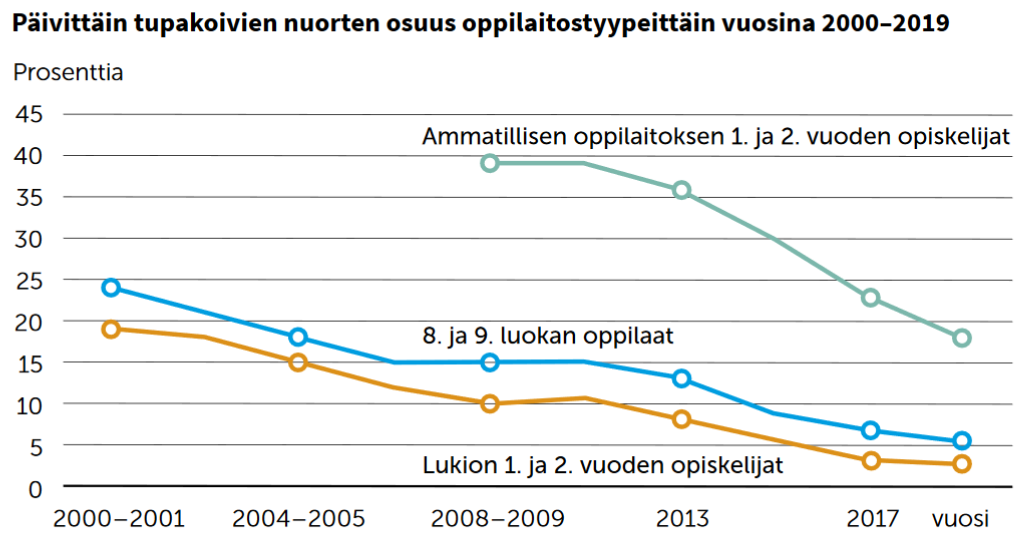 Lähde: THL, kouluterveyskysely
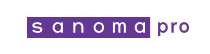 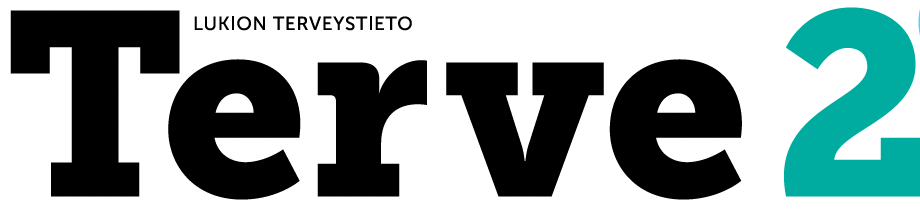 Tupakkalaki ehkäisee haittoja
Kuva: Unsplash.com / Tingey Injury Law Firm
Tupakkavero
Mainontakielto
Käyttökiellot, savuttomat ympäristöt
Myynnin ja hallussapidon rajoitukset
Tupakka-askien varoitusmerkinnät
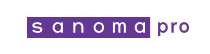 Terveysviestintä tukee tupakoimattomuutta
Kuva: Unsplash.com / John Schnobrich
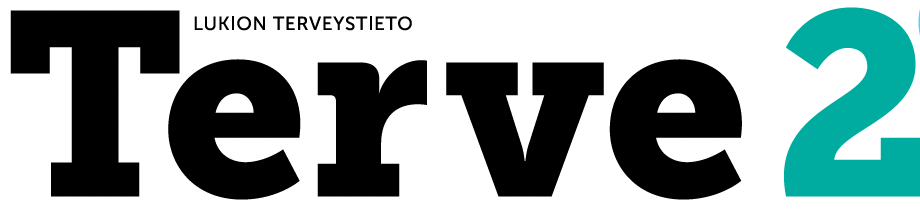 Tarjoaa tutkittua tietoa
tupakkatuotteiden haitoista
tupakoinnin lopettamisen eduista

Järjestöjen terveyskampanjat
Terveystiedon opetus oppilaitoksissa
Terveydenhuollon vieroituspalvelut
Käypä hoito -suositukset
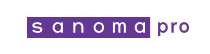